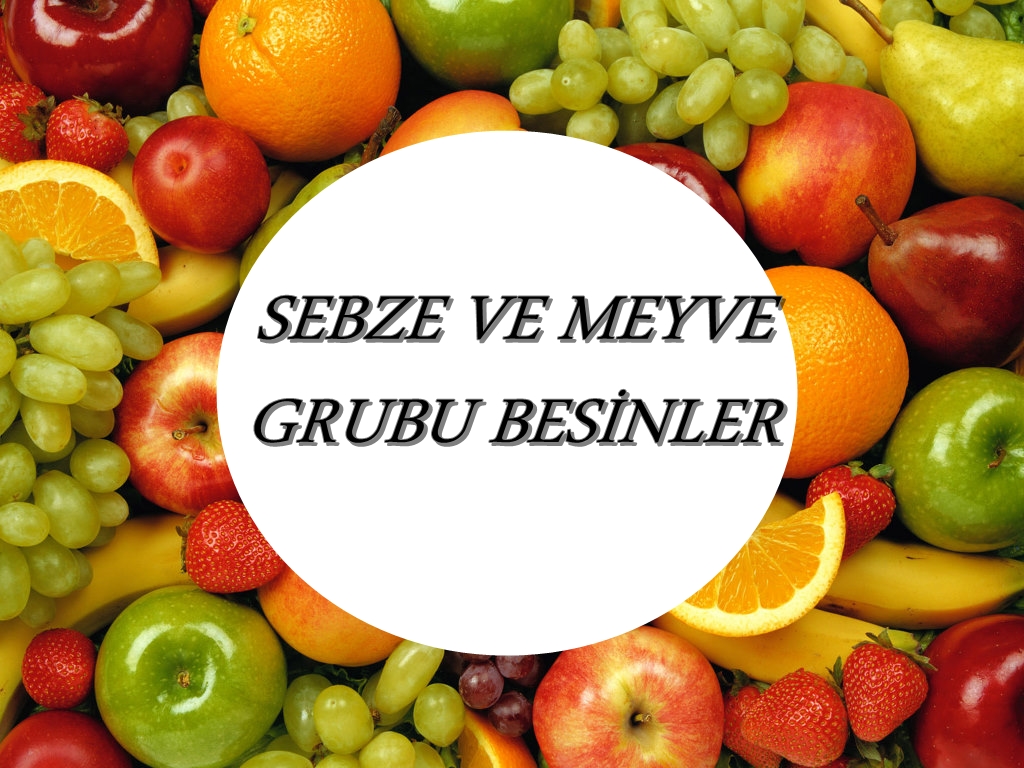 Dyt.Hazal AYDIN
SUNUM İÇERİĞİ
Sebze-meyve nedir?
Sebze ve meyvelerin gruplandırılması
Sebze ve meyvelerin içeriği
Meyveleri nasıl tüketiyoruz?
Sebze ve meyvelerin fonksiyonları
Sebze ve meyvelerin pişirilme ilkeleri
Pişirme önerileri
Besin öğelerindeki kayıplar
Sebze ve meyvelerin saklanması
Öneriler
Sağlıklı bir yaşam için;
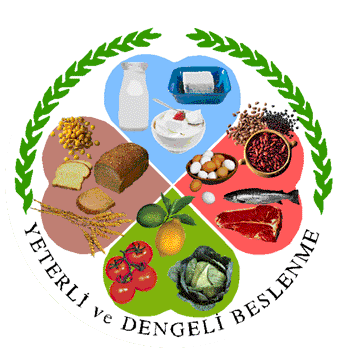 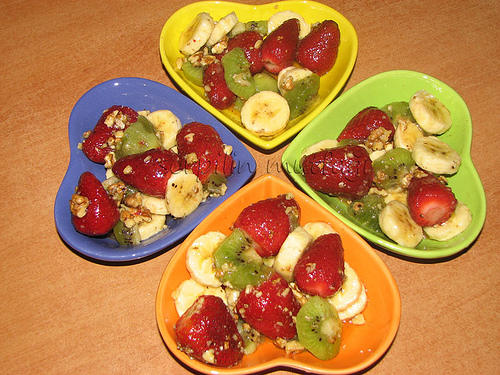 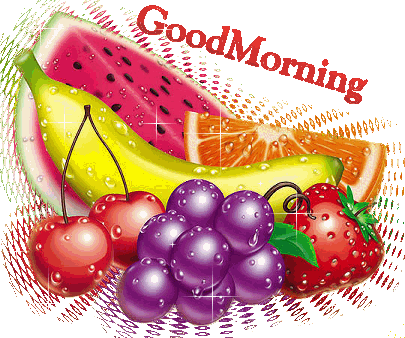 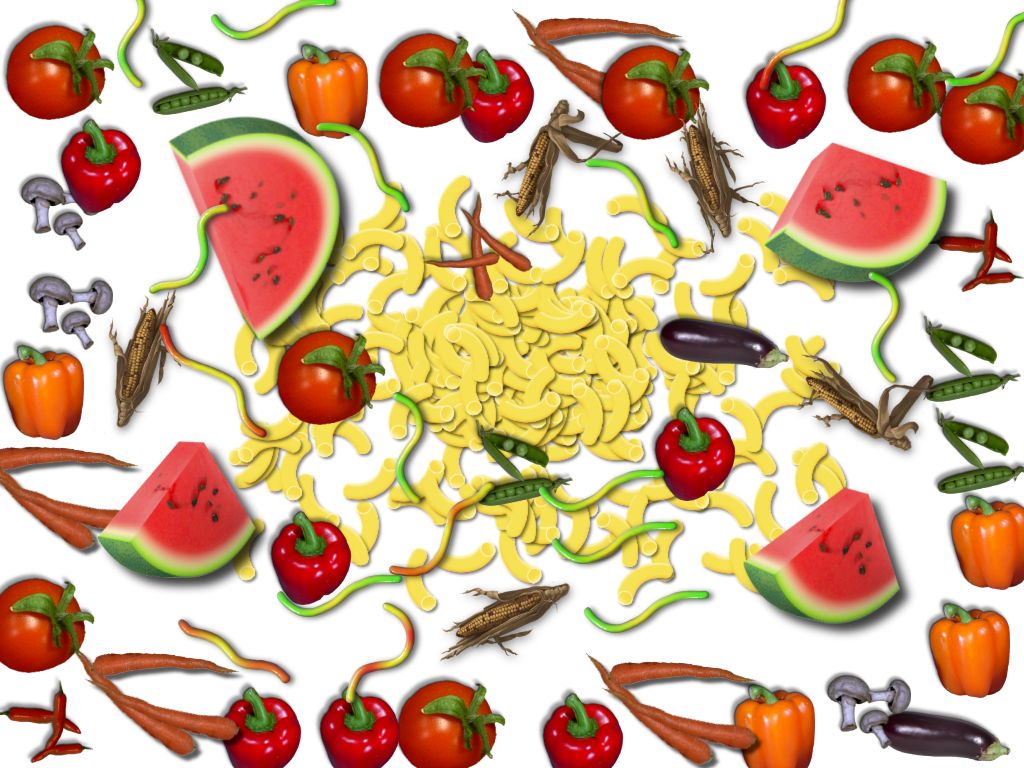 MEYVE – SEBZE NEDİR?
Botanikte bitkilerin olgunlaşmış çekirdekleri ve çekirdeğe yakın kısımlarına meyve, çiçek, yaprak ve gövdelerine sebze denmektedir.

Ama pratikte genellikle yemek ve salata olarak yenenlere sebze, tatlı yerine yenilenlere ise meyve denmektedir.
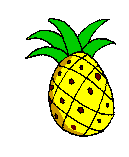 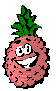 RENKLERİNE GÖRE SEBZE VE MEYVELER
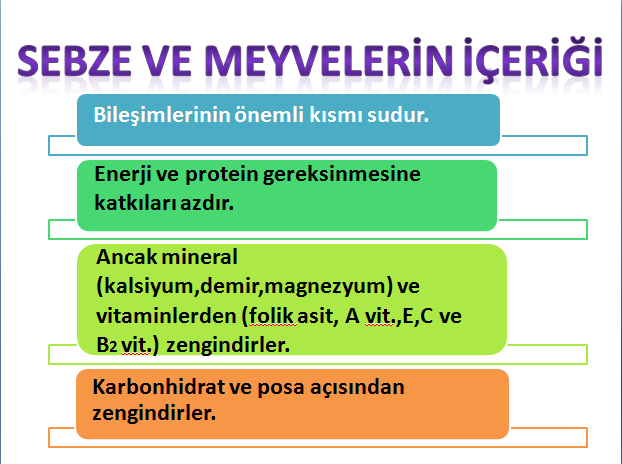 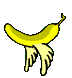 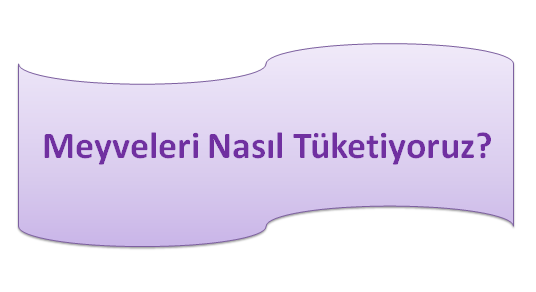 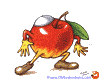 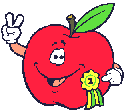 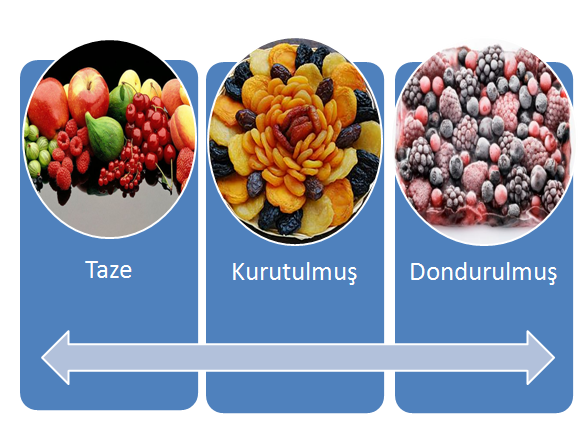 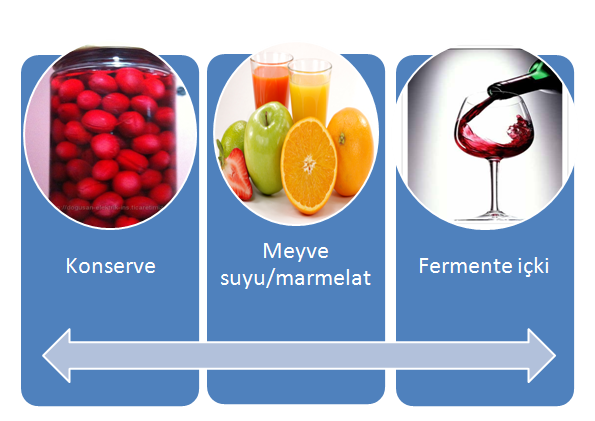 Kurutulmuş meyveler
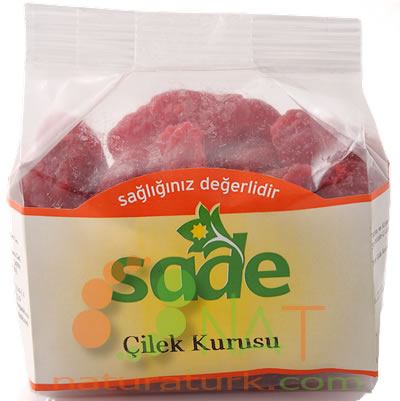 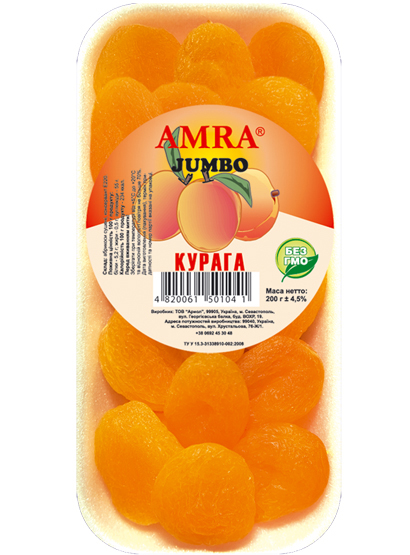 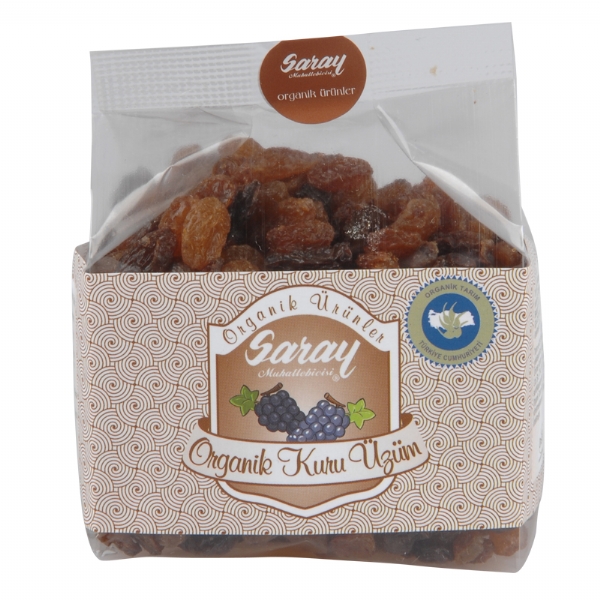 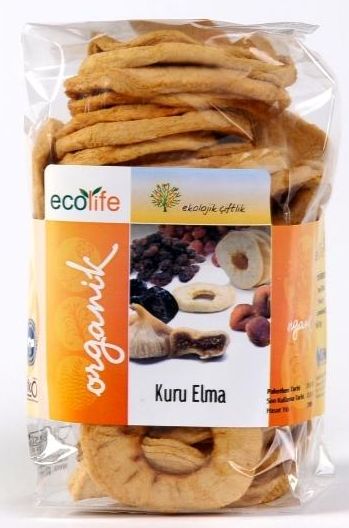 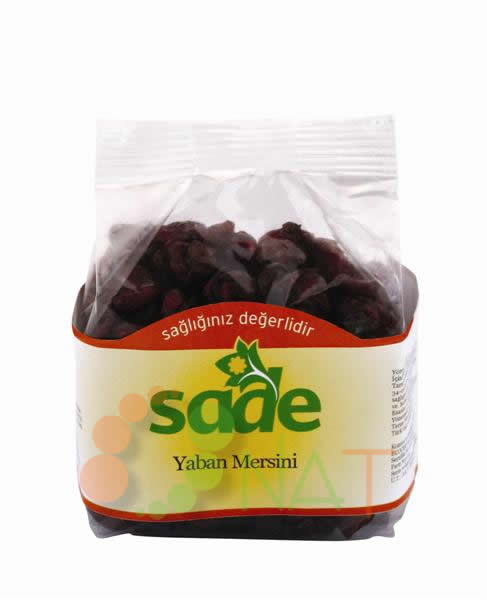 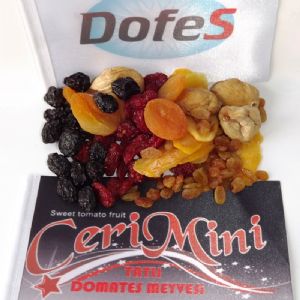 Dondurulmuş SEBZE VE meyveler
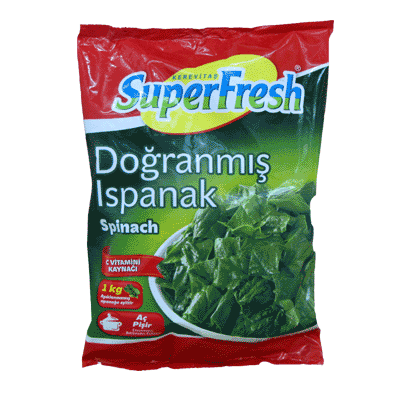 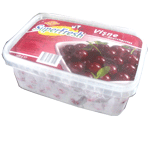 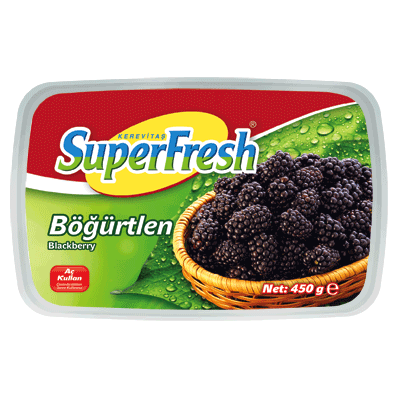 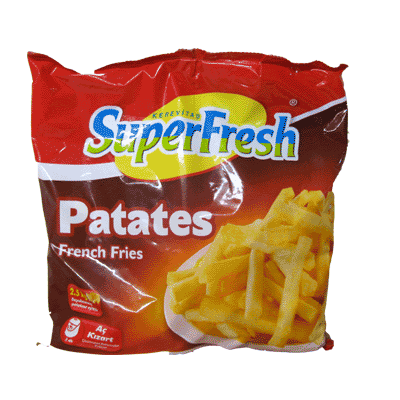 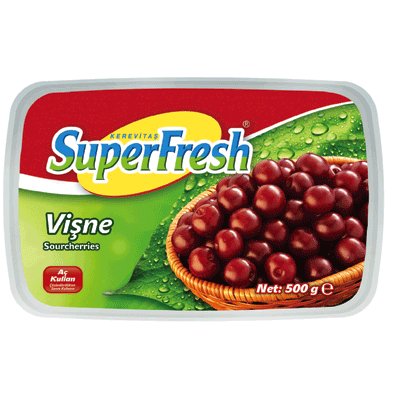 Sebze ve Meyvelerin Fonksiyonları
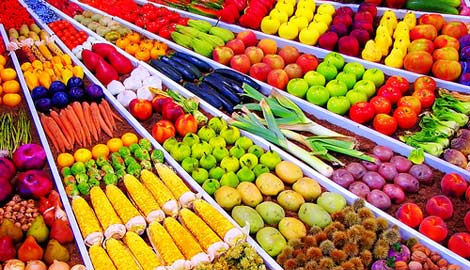 Sebze ve Meyvelerin Pişirilme İlkeleri
En çok kullanılan bazı sebzelerin pişirme süreleri tabloda gösterilmiştir.
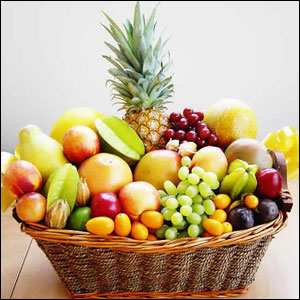 ÖNERİLERİ
PİŞİRME
Sebzeleri yıkarken suda uzun süre bekletmemek gerekir. Bekletme sırasında bazı vitaminler suda çözünürler, besin değeri azalabilir.
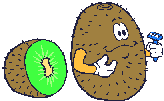 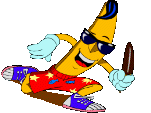 Sebzeleri pişirmeden hemen önce ve büyük parçalar halinde kesmek gerekir. Yüzeyle az temas vitamin kaybını azaltır.
Sebzeler doğranmadan önce içinde pişirileceği sıcak karışım hazırlanmalıdır. Bunun için öncelikle yağ, soğan, salça karışımı ve gerekiyorsa su konur. Kaynayana kadar geçen sürede sebzeler doğranılarak sıcak karışıma eklenir ve pişirilir.
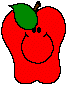 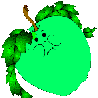 Yeşil yapraklı sebzelerin su oranı çok yüksektir. Bu nedenle suyu koruyabilen derecelerde hiç su koymadan veya susuz pişirilebilir. Sebze yemeğine ne kadar su konursa vitamin kaybı o kadar fazla olur.
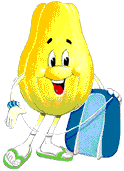 Sebzeleri mümkün olduğunca kısa sürede ve diriliği korunacak şekilde pişirmek gerekir. B vitaminleri ve C vitamini gibi bazı vitaminler ısı ile kolayca kayba uğrar.
Sebze ve meyveleri pişirirken tencerenin kapağı kapalı tutulmalıdır. Böylece buhar kaybolmayacak ve pişirme süresi kısalacaktır.
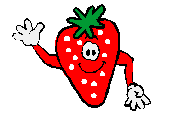 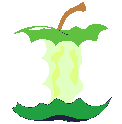 Sebzelerin haşlama suyu kesinlikle dökülmemelidir. Dökülürse suda eriyen vitaminlerin büyük bir kısmı (vitamin C, B2, folik asit vb) suya geçtiği için, besin değeri kaybı çok fazla olacaktır.
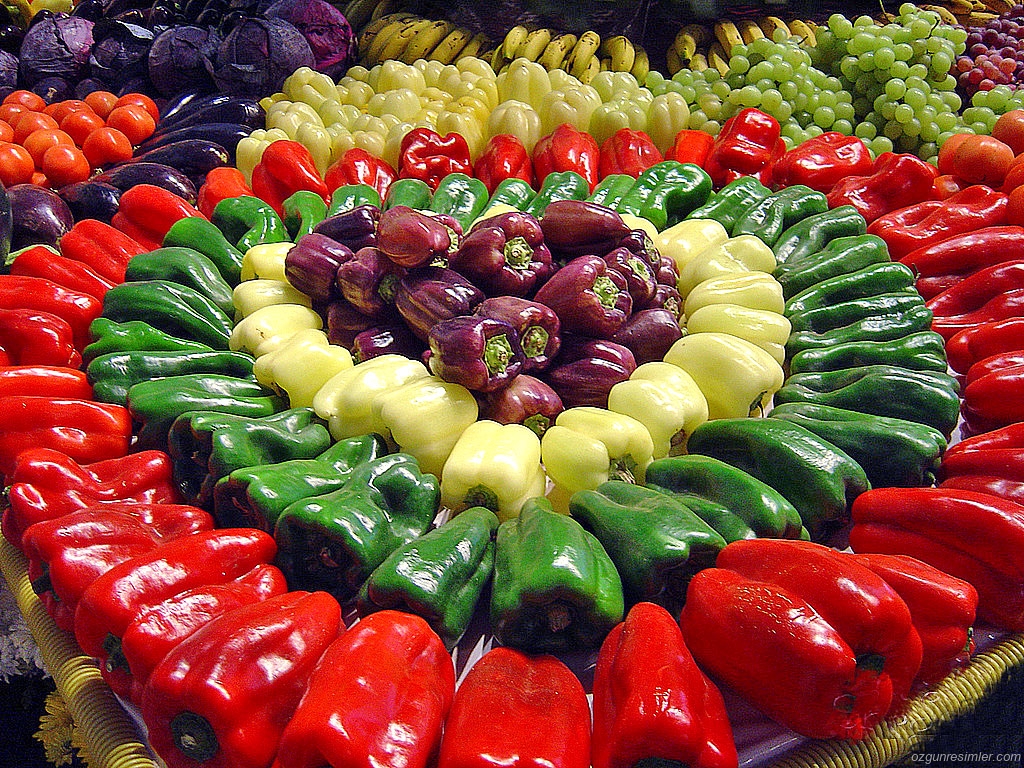 Besin öğelerindeki kayıplar hangi aşamalarda oluşabilir?
Besin ögelerindeki kayıplar hangi aşamalarda oluşabilir?
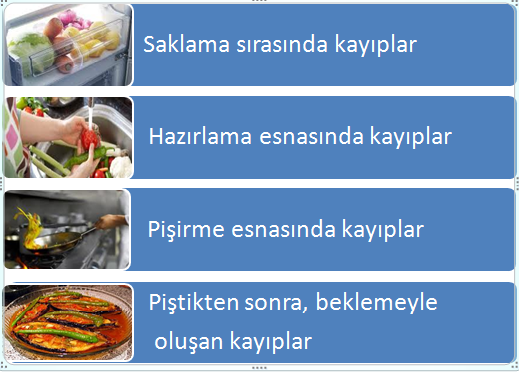 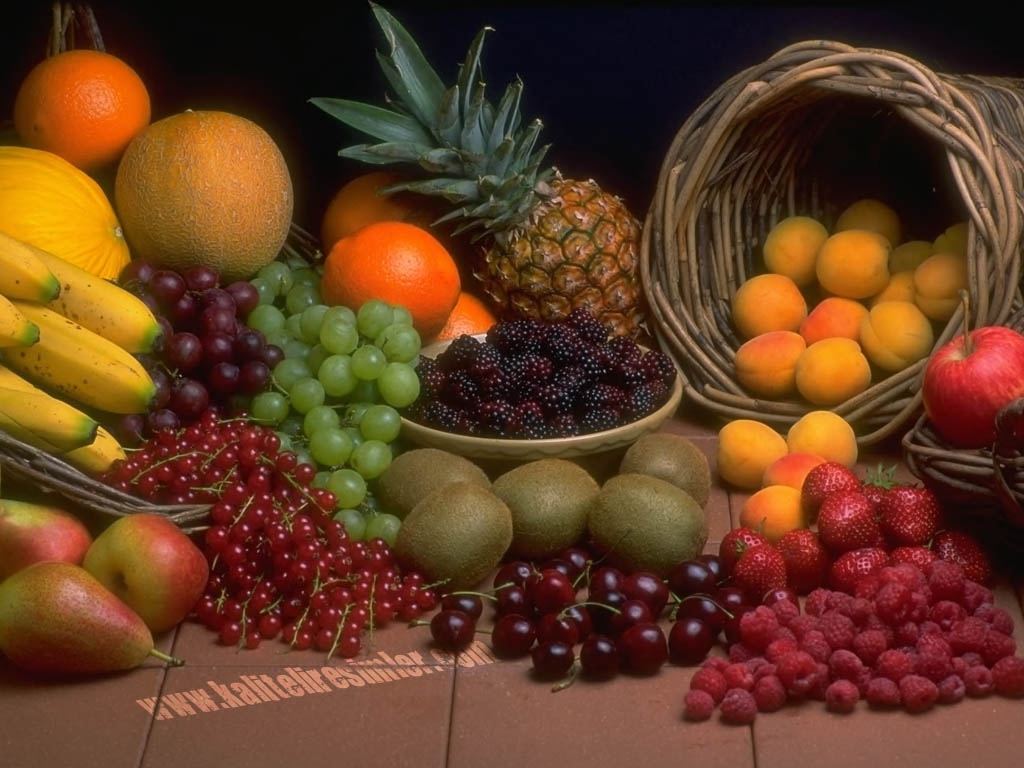 Besin öğesi kayıplarını nasıl azaltabiliriz?
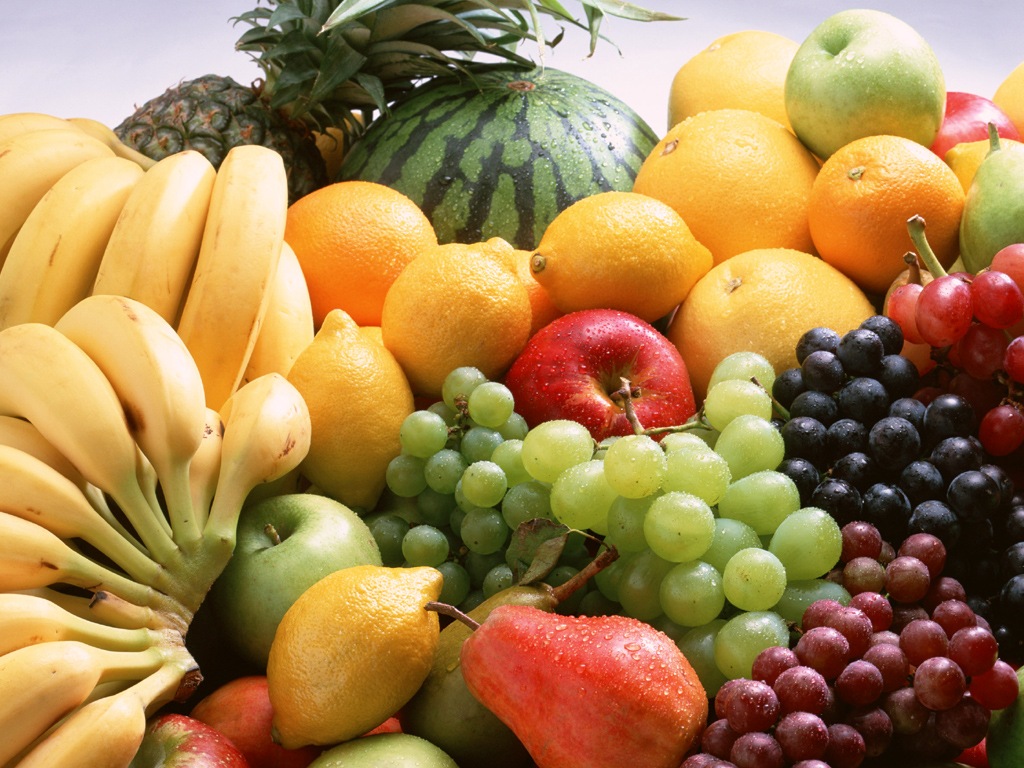 Sebze ve meyvelerin Saklanması

Dayanıklılık yönünden taze sebze meyveleri iki grupta toplayabiliriz:

1.Çok dayanıksız olanlar: yeşil sarı sebzeler , patlıcan , karnabahar, çilek, şeftali, kayısı..

2.Daha dayanıklı olanlar: patates, soğan, elma, ayva, turunçgiller..
Meyvelerde hasat sonra bazı değişiklikler olur:
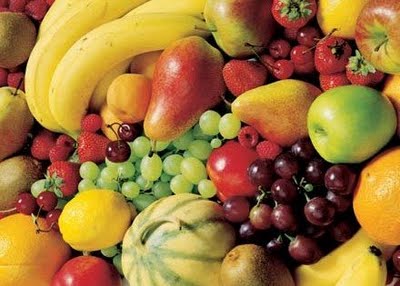 Hasattan sonra bu değişikliklerin önlenmesi için, meyvelerin ve patatesin orta nemli, serin yerlerde saklanması gereklidir.

Soğuk hava depolarında 3-4 ˚C de ve %80-90 nisbi nemde erik, üzüm, şeftali, kiraz 2-3 hafta; elma, armut, portakal 3-8 ay saklanabilir.

Isı derecesi 10 dereceye yükselirse saklama süresi 1-2 haftaya iner .

Muz 10 ˚C altında saklanırsa kalitesi bozulur.
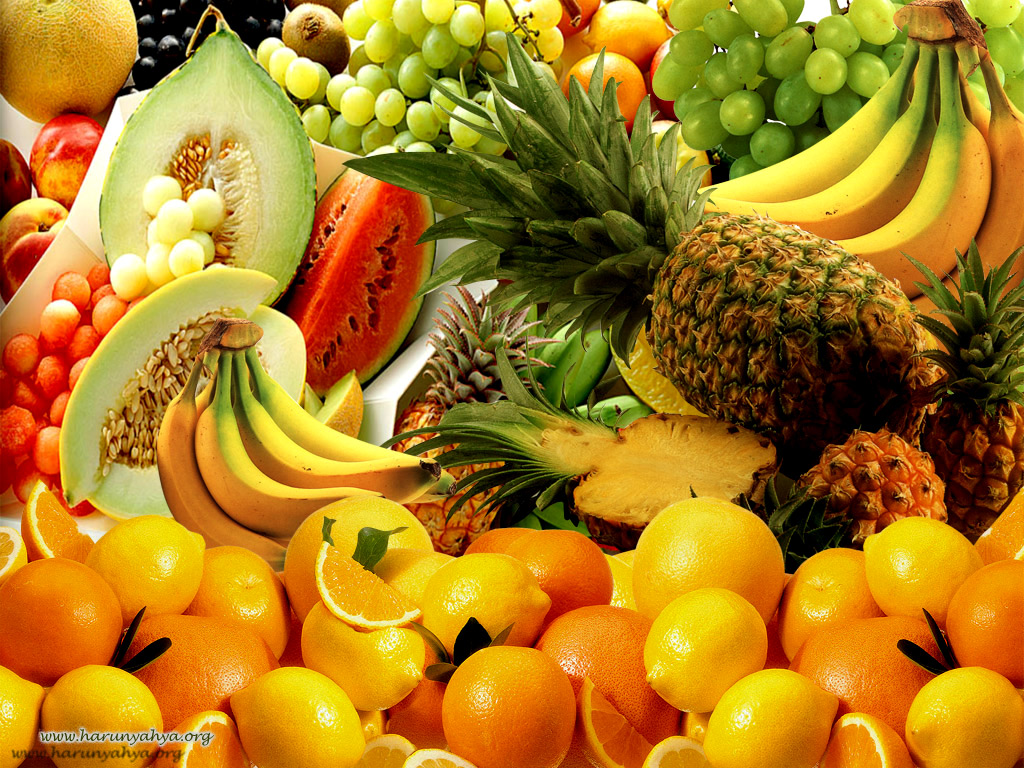 ÖNERİLER
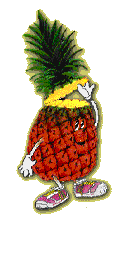 Çeşitli renk ve türde sebze ve meyve tüketin. Farklı sebzeler ve meyveler, farklı besin öğeleri içerdikleri için gün içerisinde tüketilen sebzelerin ve meyvelerin çeşitlendirilmesi gerekir.
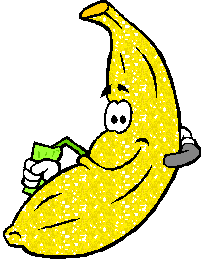 Tüm sebze ve meyveler besin değeri içeriği ve ekonomik olması açısından mevsiminde, bol ve ucuz bulunduğu dönemlerde tüketilmelidir.
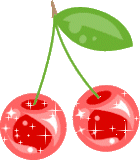 Çiğ tüketilebilecek sebze ve meyveleri çiğ tüketmeyi tercih edin.
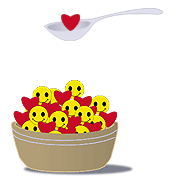 Yenilebilen kabuklarını soymayın eğer soymanız gerekiyorsa mümkün olduğunca ince soyun.
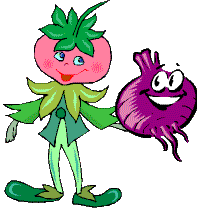 Dondurulmuş sebzeler pişirilmeden önce çözündürülmemelidir.
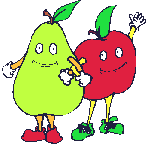 Sebze ve meyvelerin sularını tüketmek yerine tüm olarak tüketilmesi ayrıca kabuklu yenilebilen meyvelerin kabuklarıyla yenilmesi posa tüketiminin arttırılmasını sağlar.
Sebzeleri pişirirken kızartma yerine haşlama ve ızgara yöntemini tercih edin.
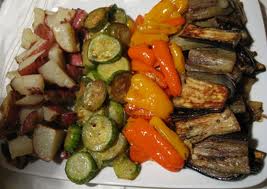 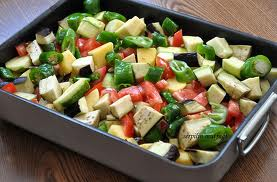 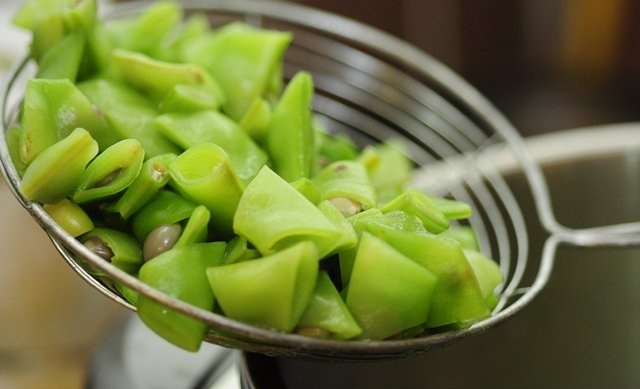 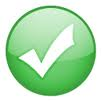 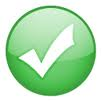 Farklı Yöntemler Kullanılarak HazırlananPatates Yemeklerinin Bir PorsiyonlarındakiEnerji, Yağ Ve Su Değerleri
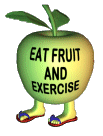 Günlük alınan sebze ve meyvenin en az iki porsiyonu yeşil yapraklı sebzeler veya portakal limon gibi turunçgiller veya domates olmalıdır.
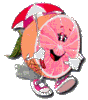 Günde en az 5 -9 porsiyon 
sebze ve meyve tüketilmelidir.
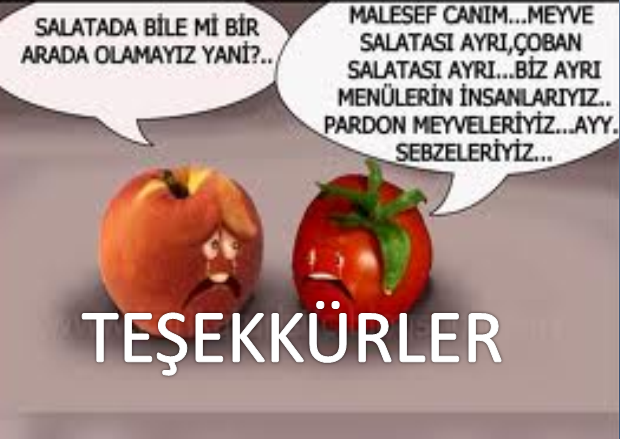